Introduction to Neurosurgical Subspecialties:Vascular and Endovascular Neurosurgery
Brian L. Hoh, MD1 and Gregory J. Zipfel, MD2
1University of Florida, 2Washington University
Vascular Neurosurgery
Vascular neurosurgeons treat patients with:
Cerebral aneurysms
Brain and spinal AVMs
Dural AVFs
Cavernous malformations
Intracerebral hemorrhage 
Ischemic stroke / Carotid stenosis
Vascular Neurosurgery
Fellowship not required, but some neurosurgeons opt for further specialized training in open vascular surgery via fellowship
Frequently combined with specialized training in endovascular neurosurgery
While neurosurgeons only can do open intracranial vascular surgery, radiologists and neurologists can also do fellowship training in endovascular treatment
Case Illustration #1
45 yo female with incidental MCA aneurysm
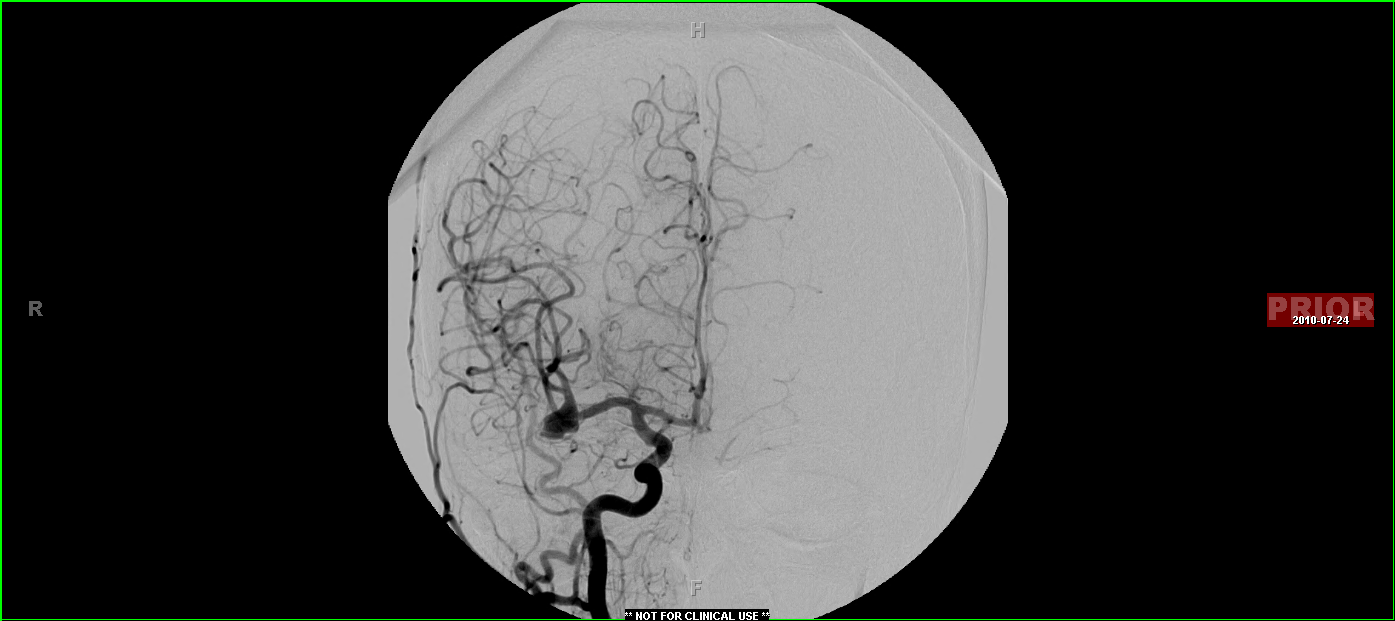 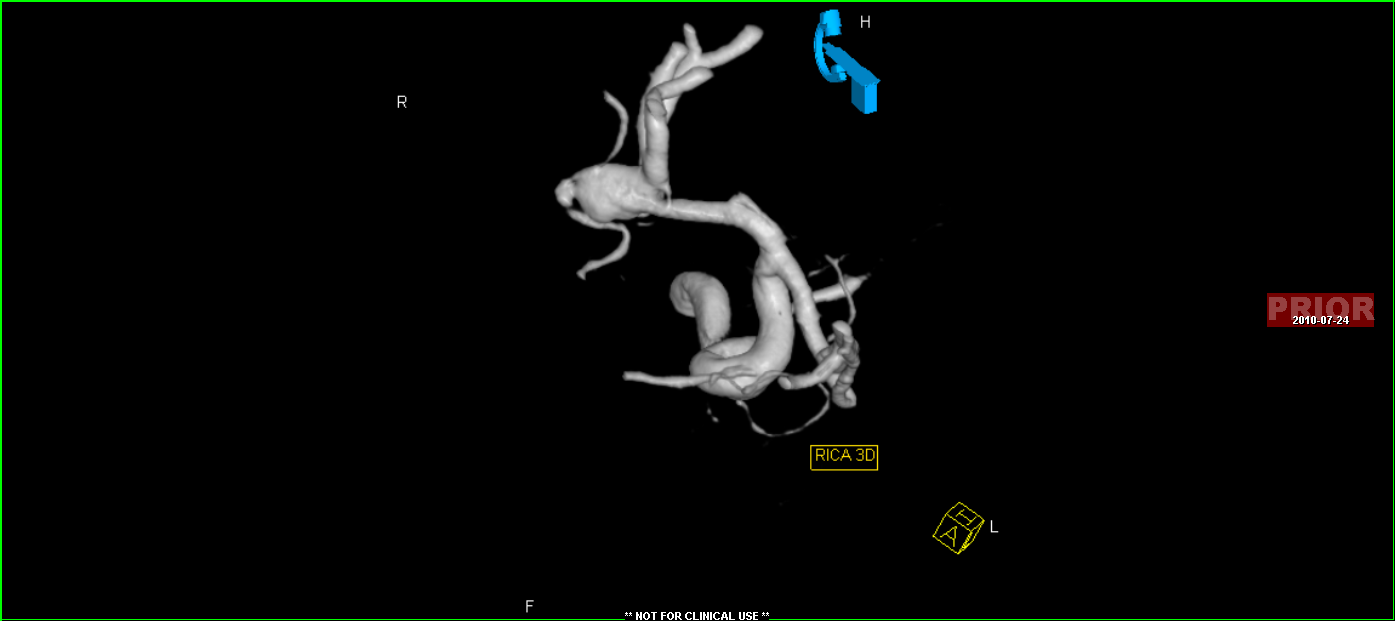 Case Illustration #1
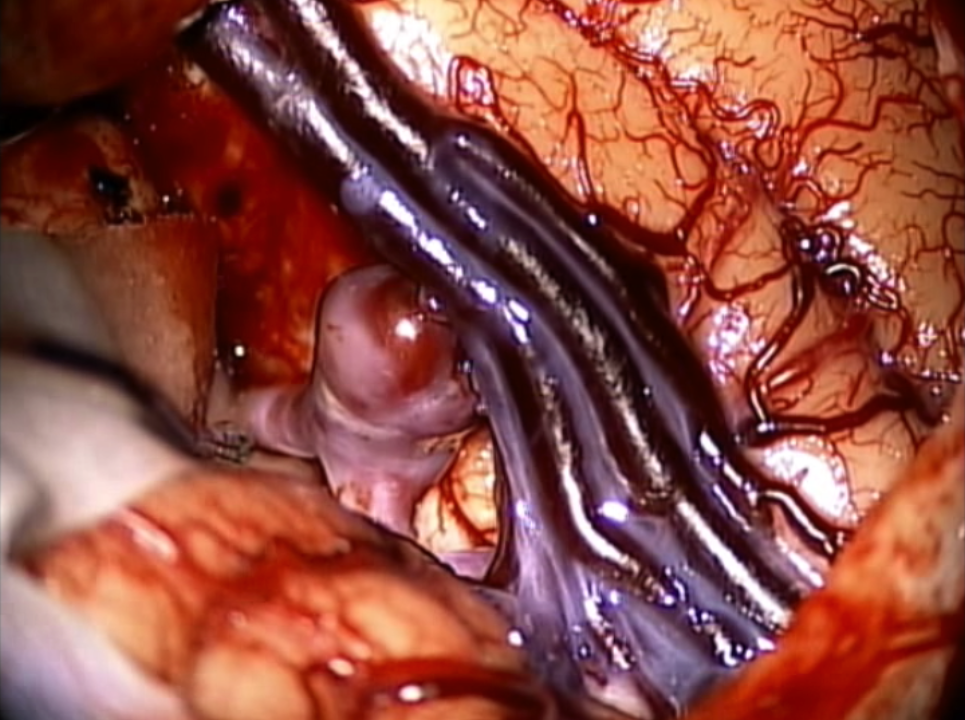 Tandem clipping technique of MCA aneurysm
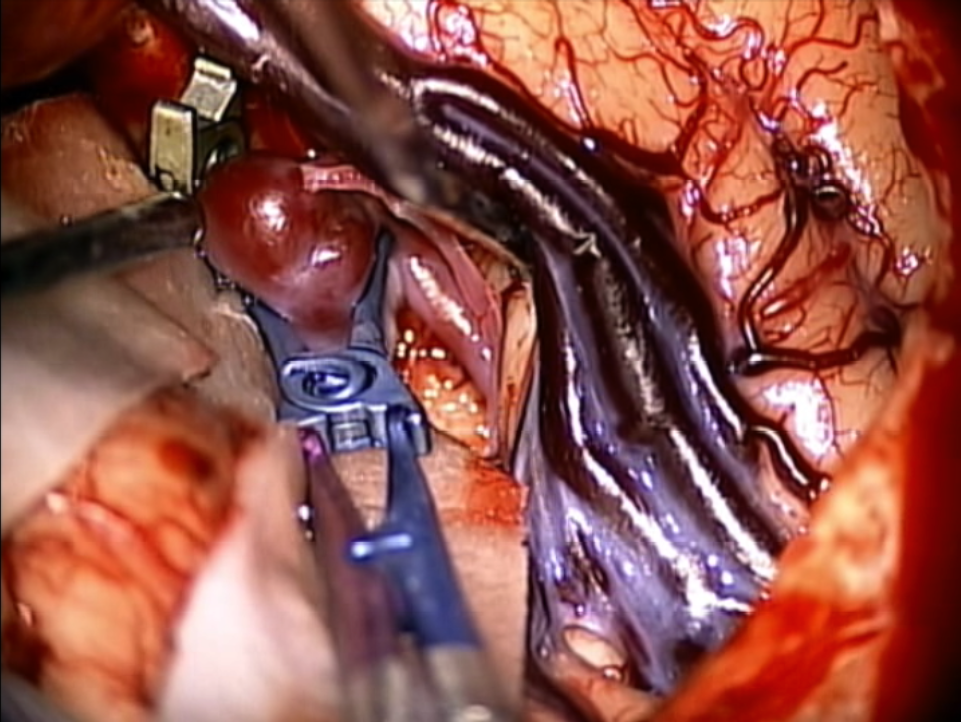 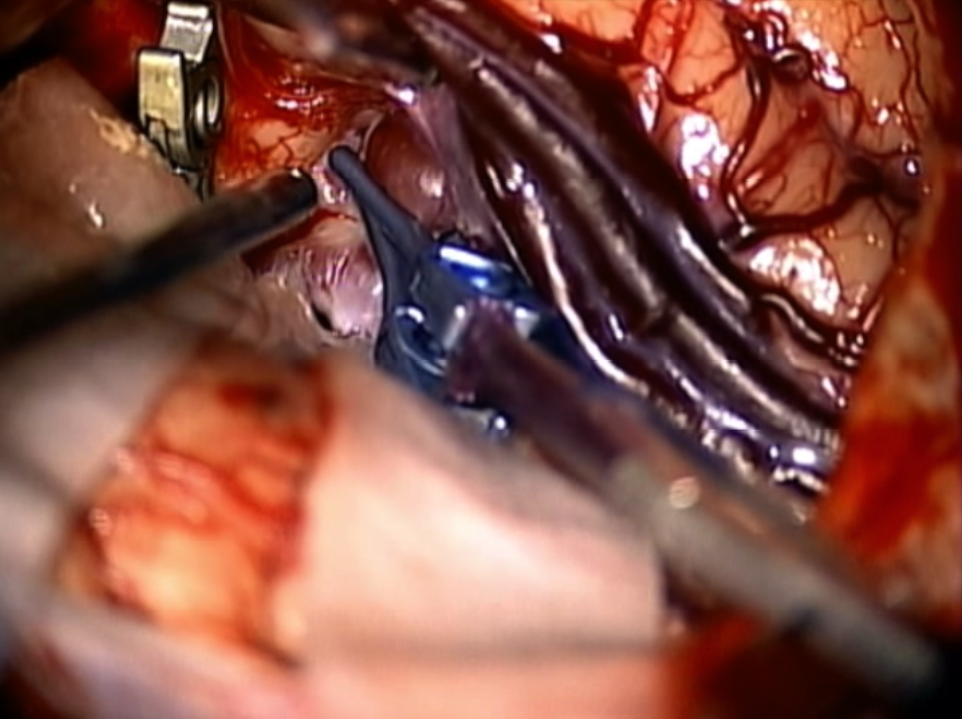 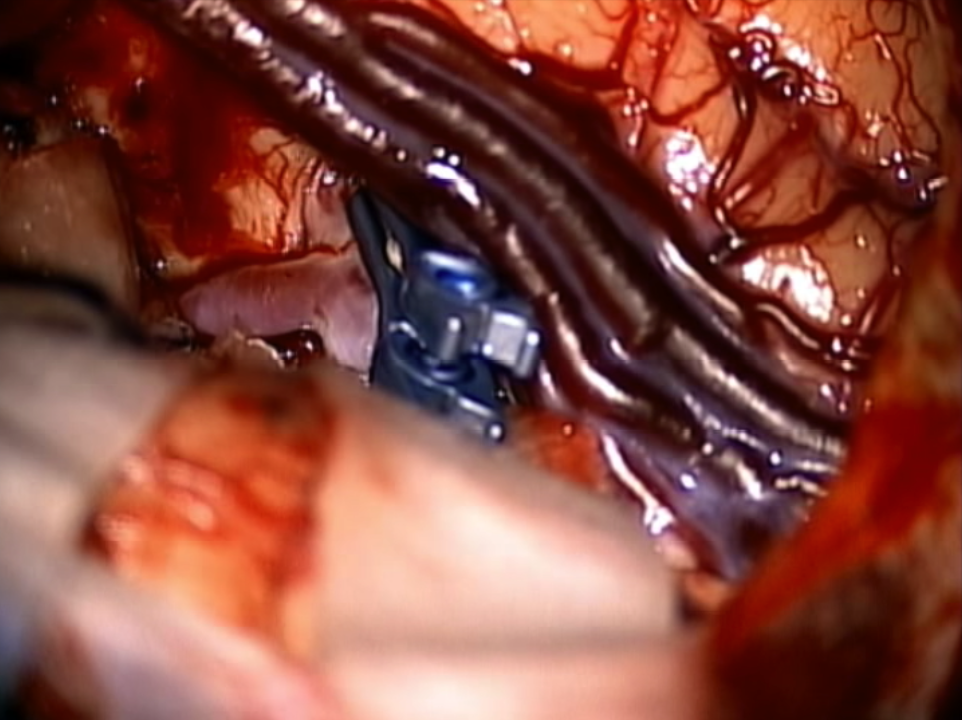 Case Illustration #2
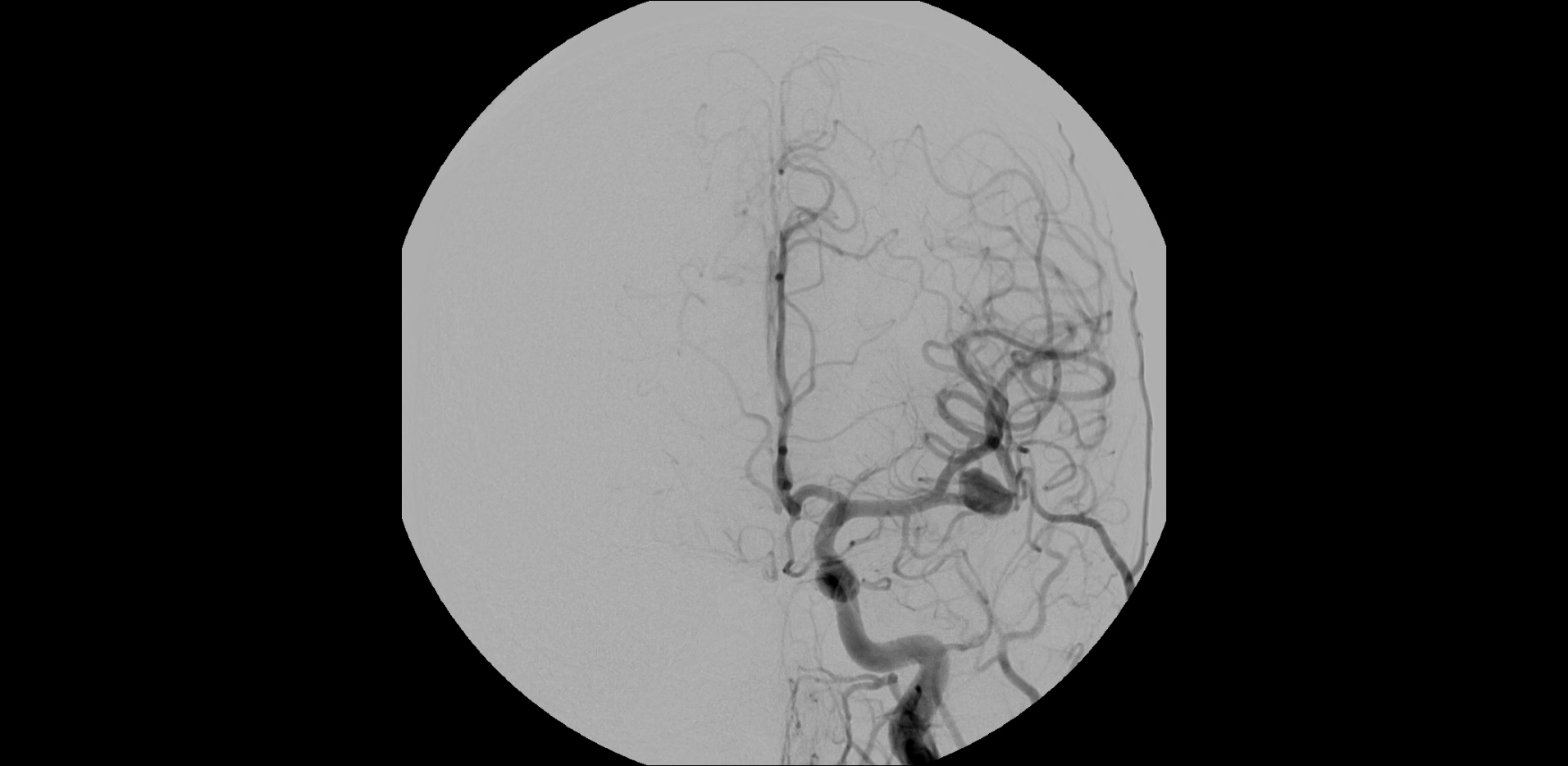 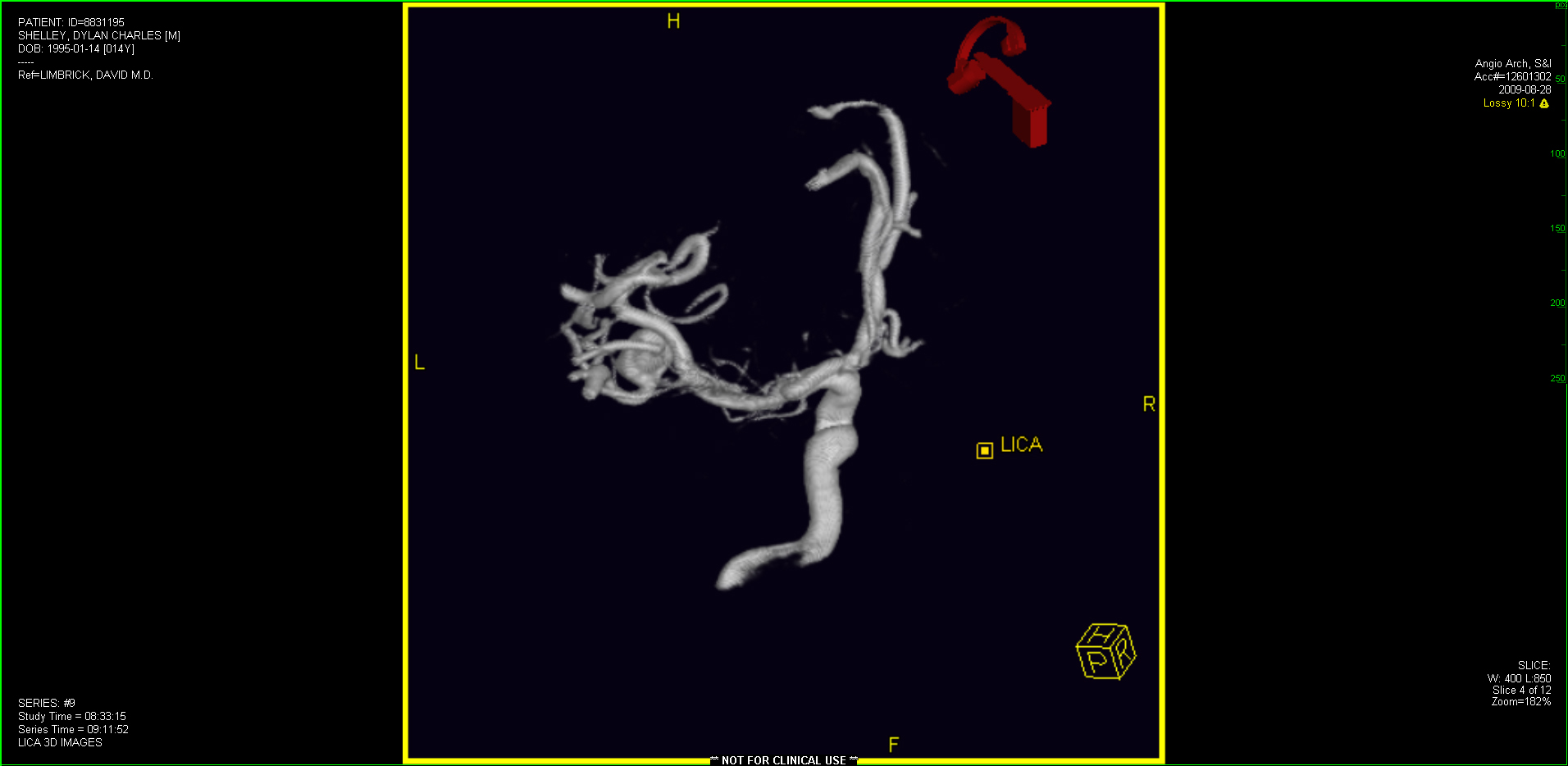 15 yo male with seizure; left MCA aneurysm
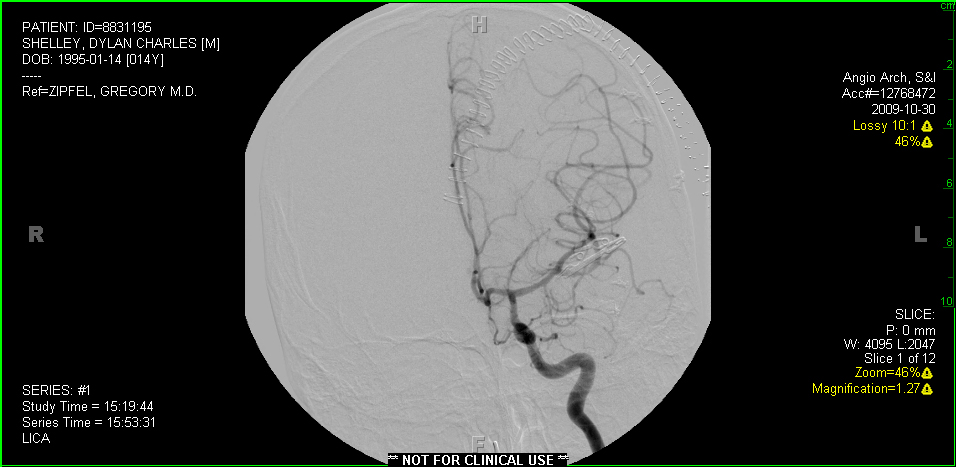 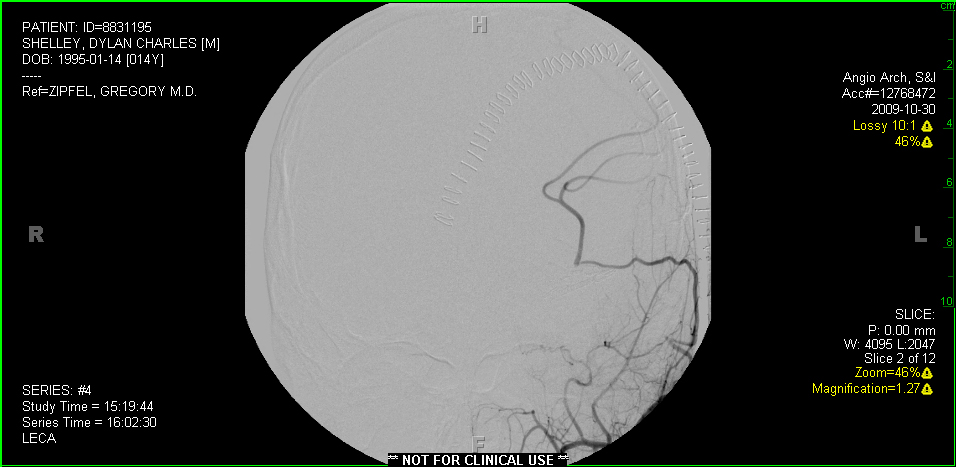 Large fusiform left MCA aneurysm incorporating frontal M2 branch (arrow)
STA-MCA bypass (arrow) + aneurysm clipping
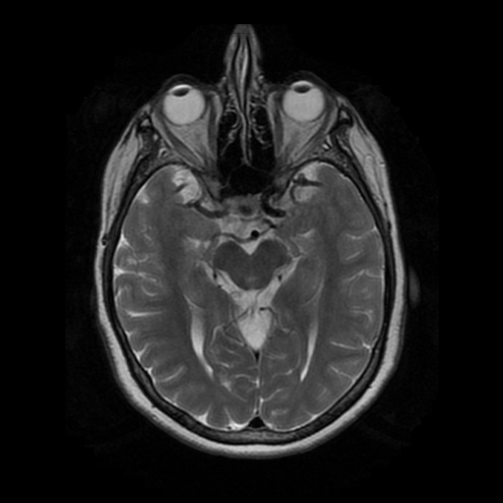 Case Illustration #3
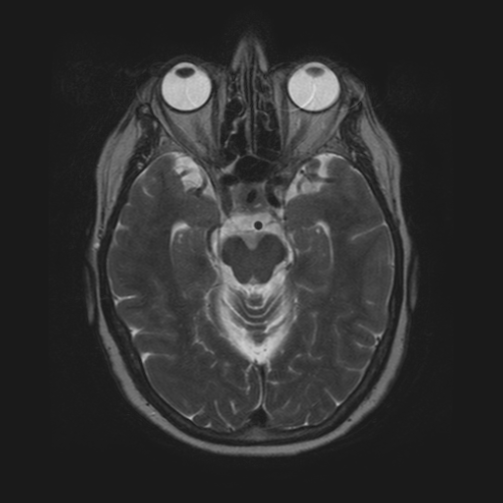 70 yo female with enlarging giant left MCA aneurysm s/p previous coiling
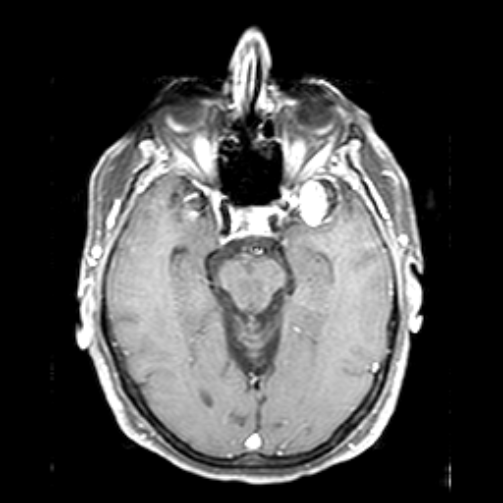 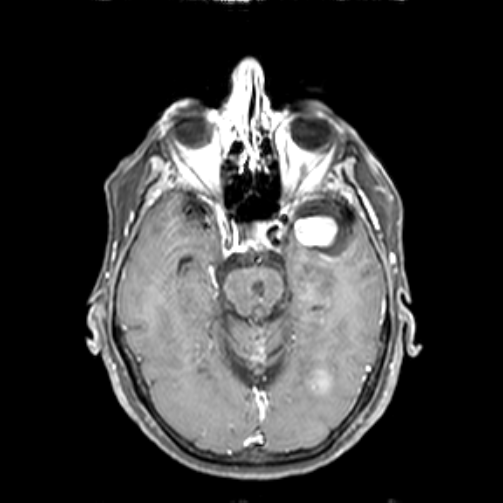 8/13/2007
11/15/2007
7/30/2009
12/27/2011
Case Illustration #3
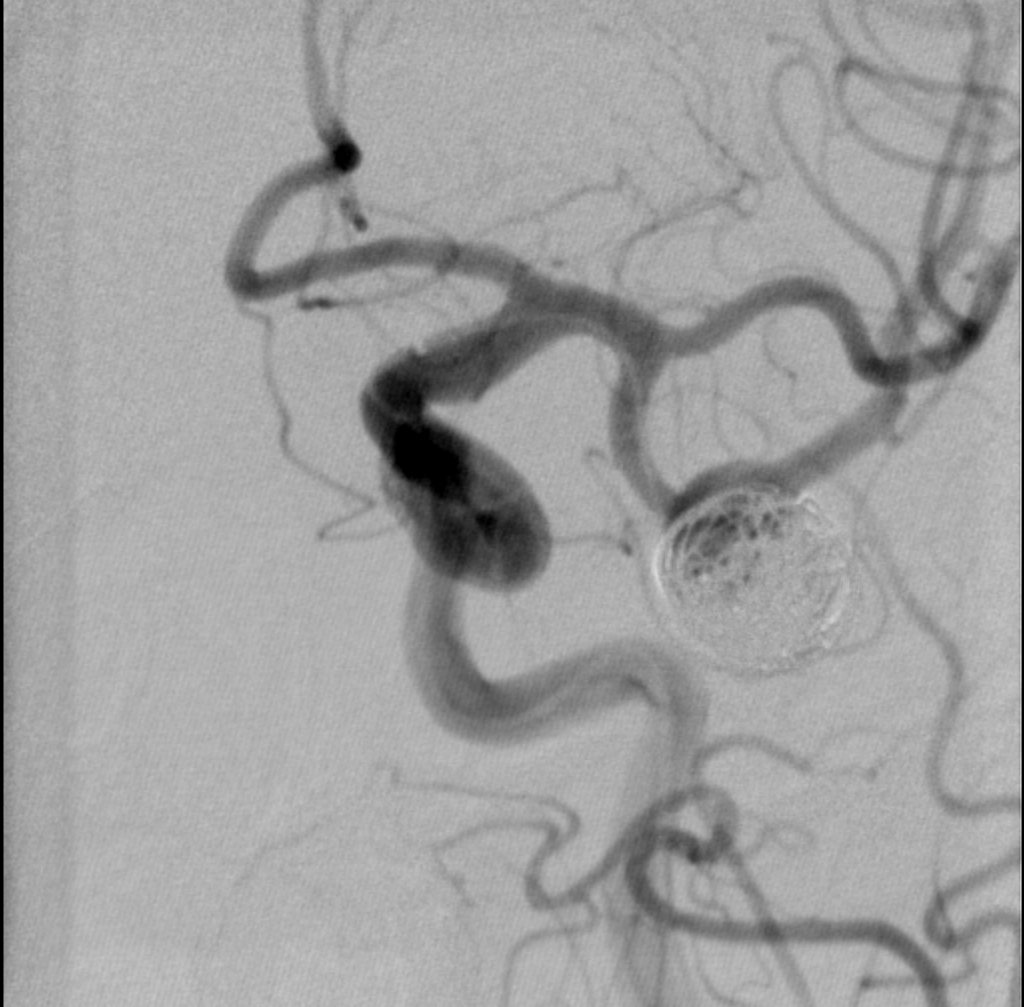 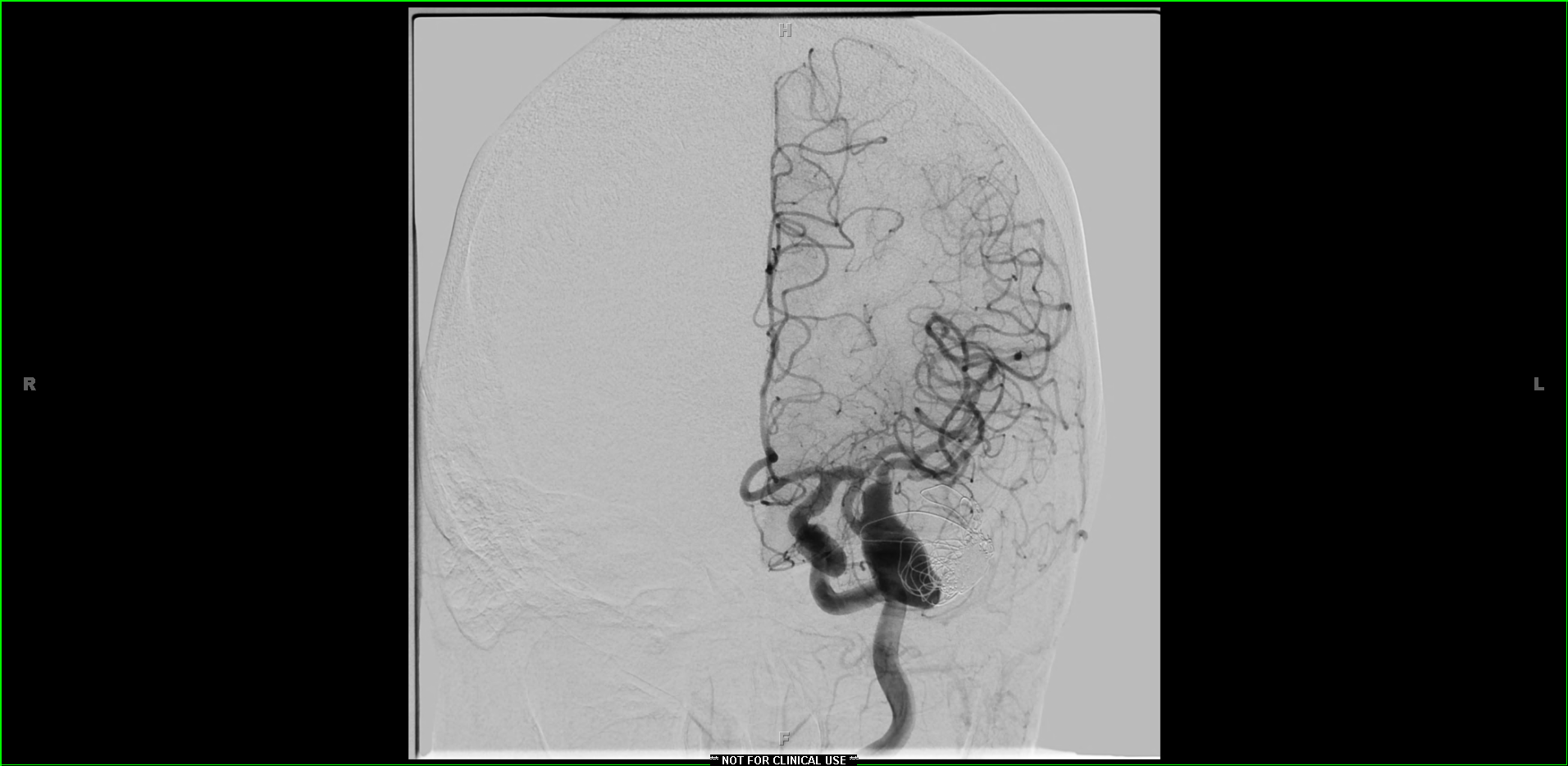 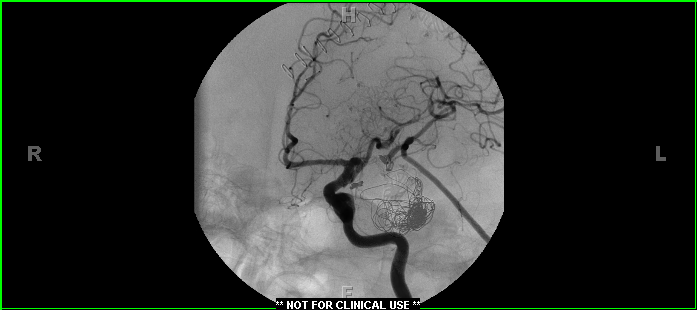 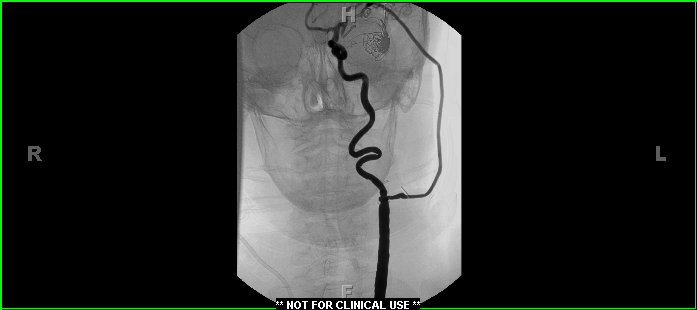 2012
2008
Radial artery high flow bypass (arrows) +    aneurysm trapping
Recurrent giant left MCA aneurysm s/p coiling
Case Illustration #4
12 yo girl presents with headache, nausea, vomiting, ataxia, lethargy, and right hemiparesis; Brainstem cavernous malformation on MRI
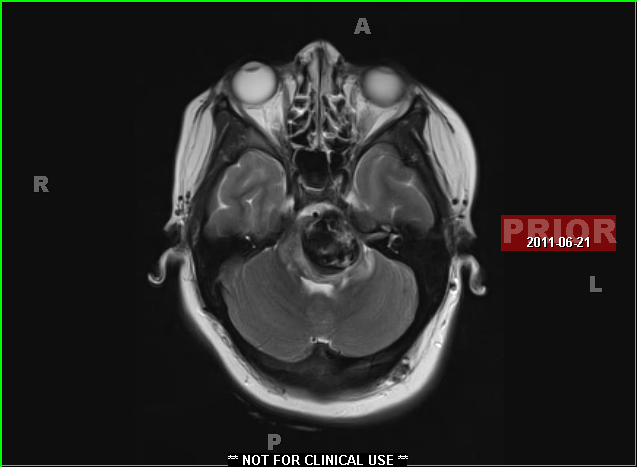 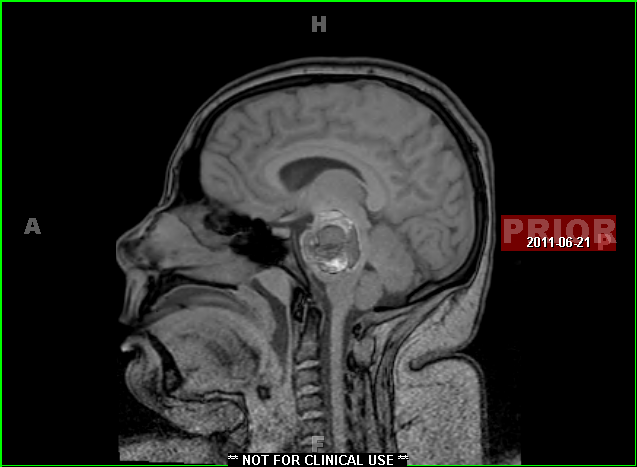 Case Illustration #4
Subtemporal craniotomy + petrosectomy for resection of brainstem cavernous malformation
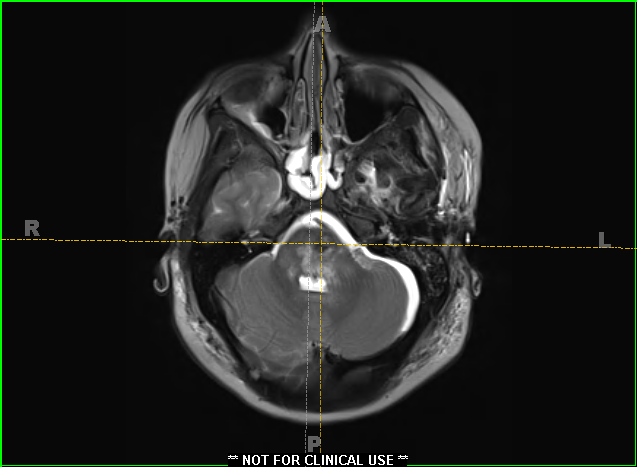 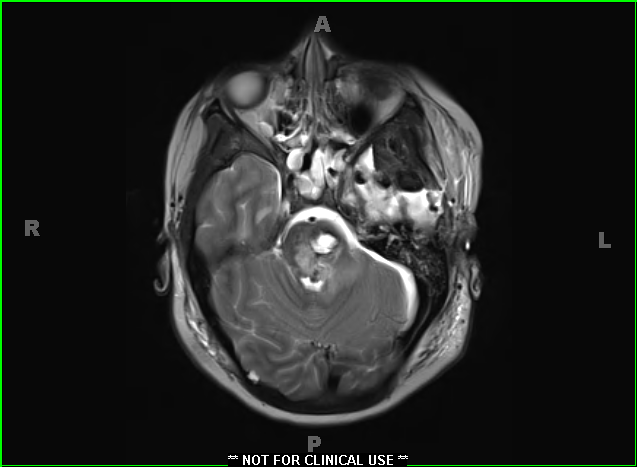 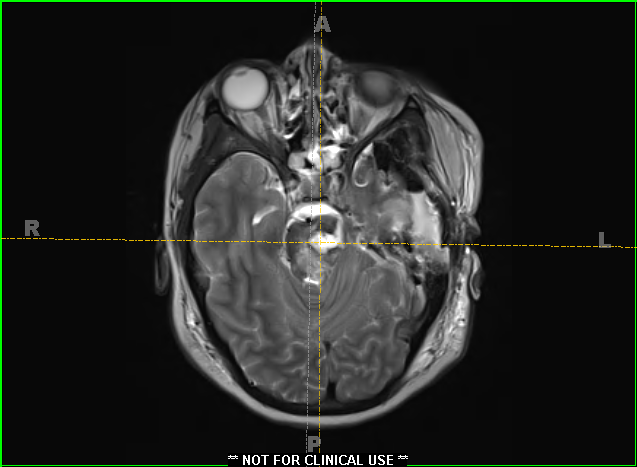 Post-op MRI
Endovascular Neurosurgery
Endovascular neurosurgeons treat patients with:
Cerebral aneurysms
Vasospasm
Brain and spinal AVMs
Dural AVFs
Ischemic stroke
Carotid stenosis
Tumors
Head and neck bleeding
Endovascular Neurosurgery
Neurosurgeons, neurologists, and neuroradiologists can specialize in endovascular
Fellowship is typically required
Endovascular Neurosurgery
Case Illustration #1
67 year old woman with SAH from ruptured basilar tip aneurysm
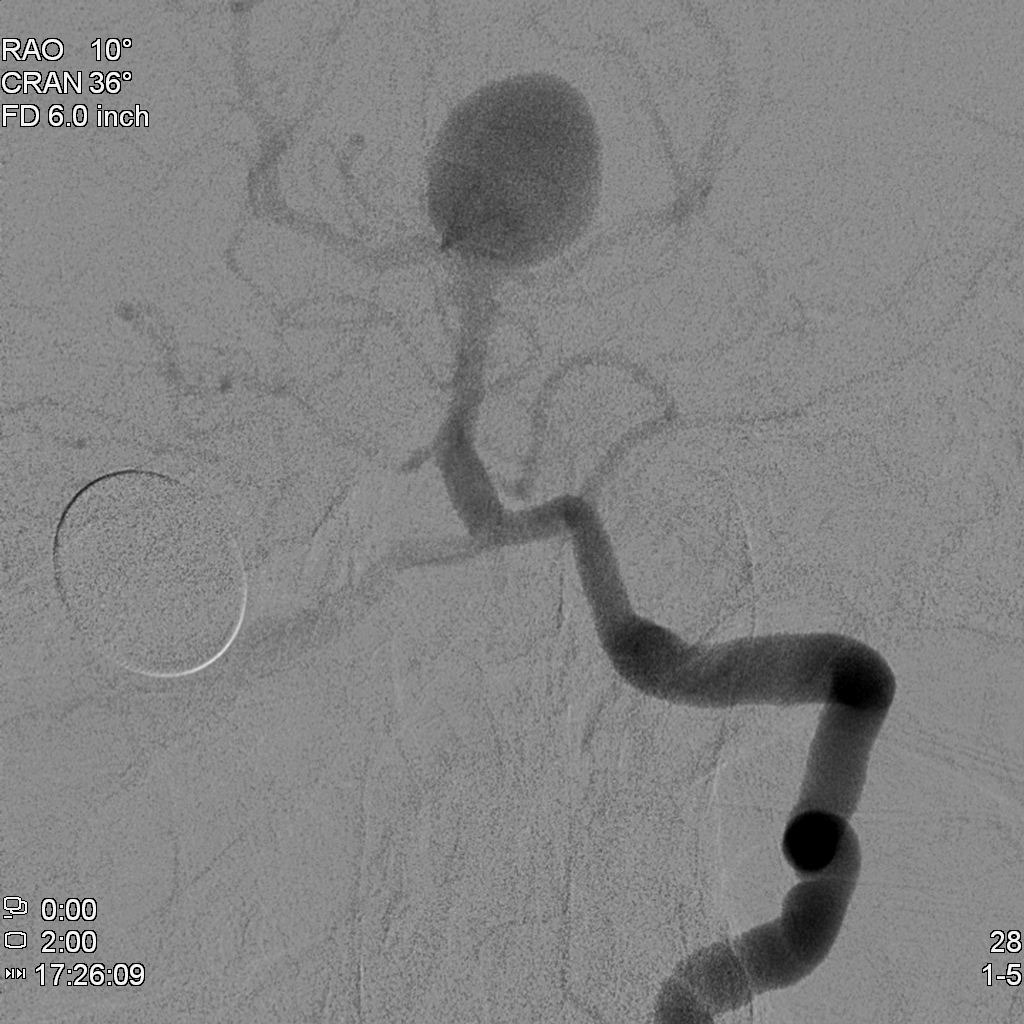 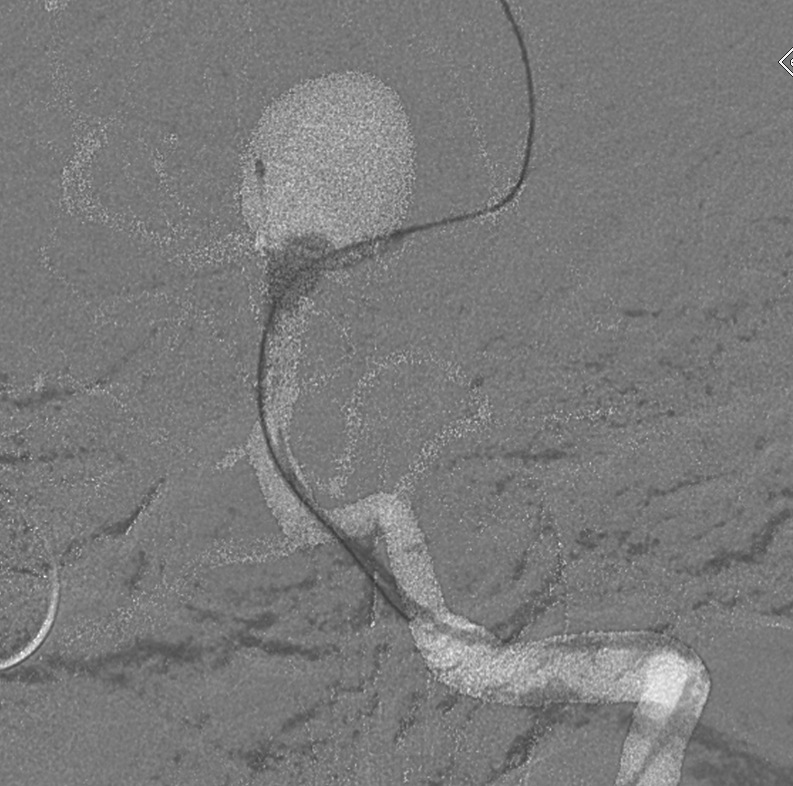 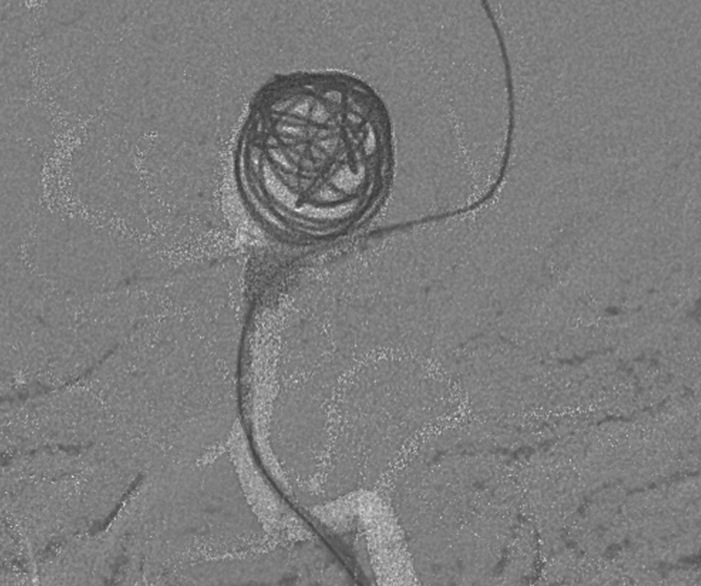 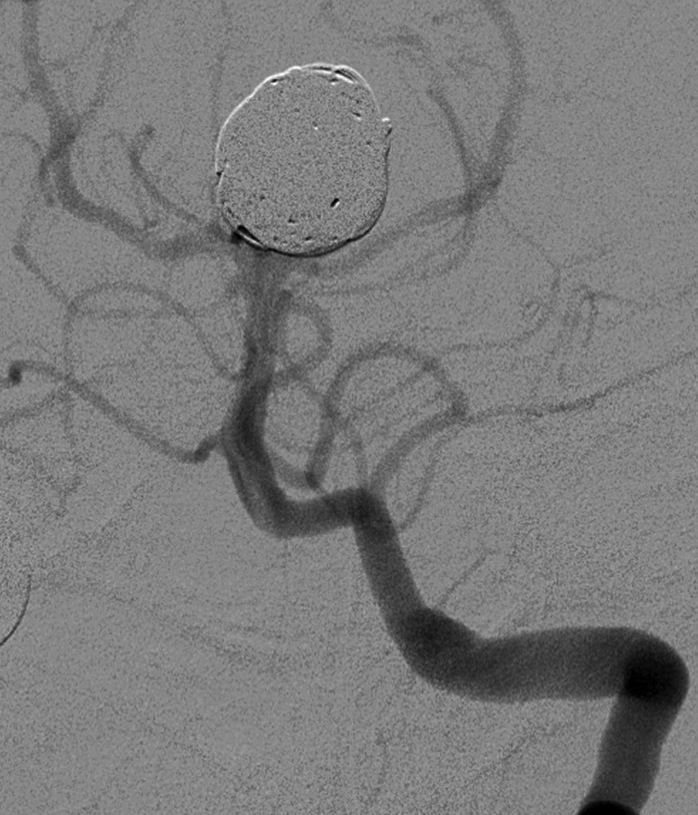 Endovascular Neurosurgery
Case Illustration #2
69 year old woman with left CN3 palsy
Treated with Pipeline stent, left CN3 palsy resolved
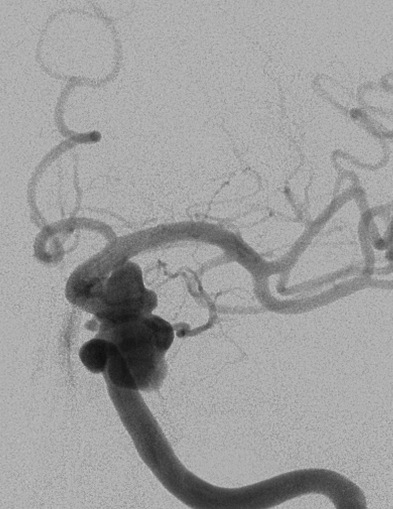 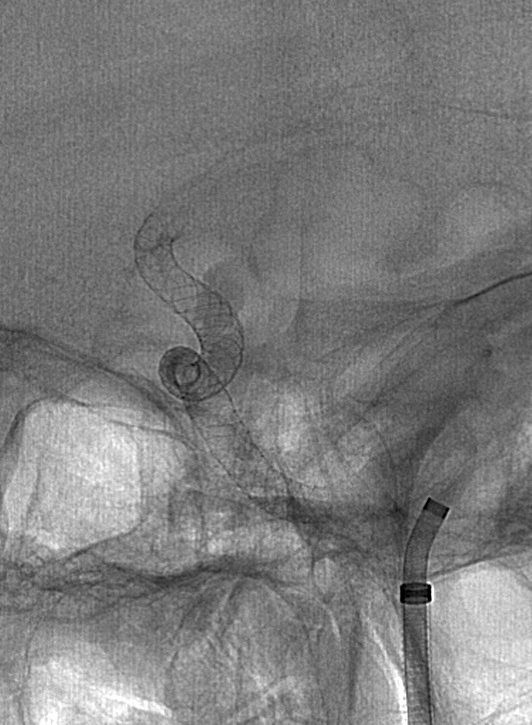 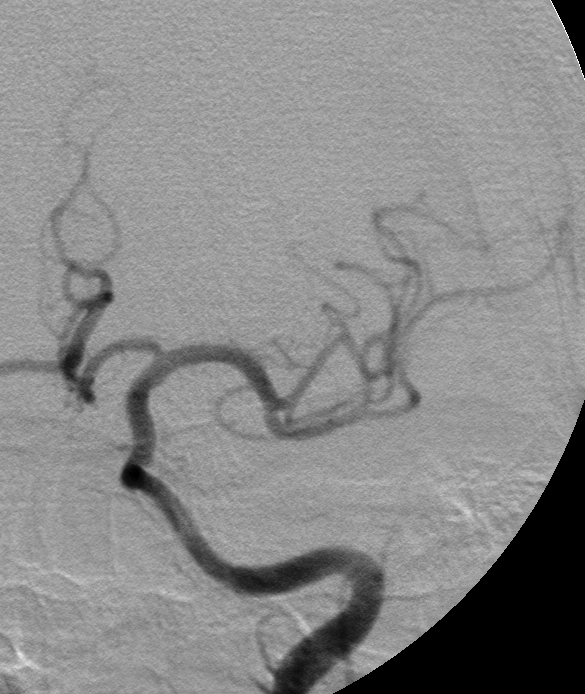 Endovascular Neurosurgery
Case Illustration #3
Patient POD#5 s/p clipping of ruptured right MCA aneurysm develops left hemiparesis
Balloon angioplasty
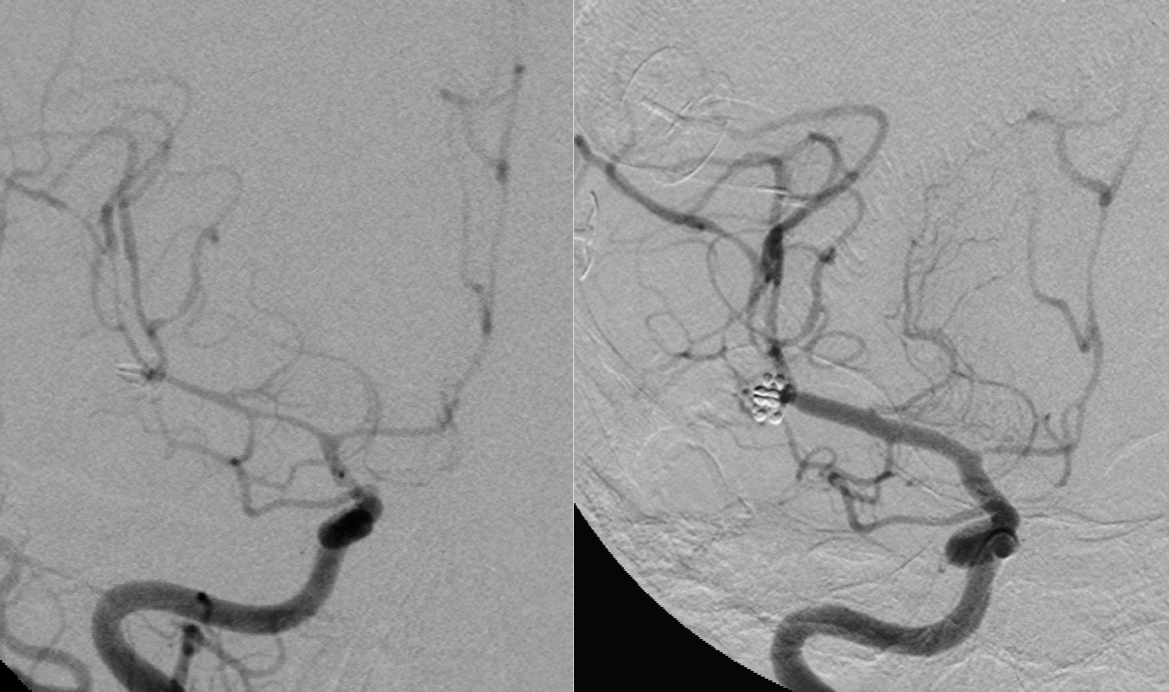 Endovascular Neurosurgery
Case Illustration #4
59 year old woman with ischemic stroke presenting with left facial droop, left hemiparesis, dysarthria
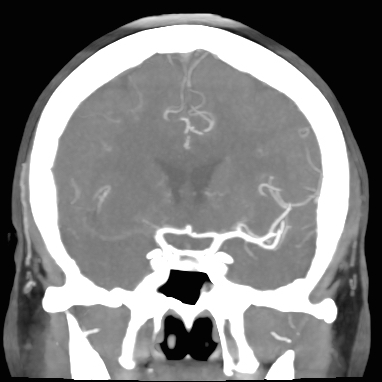 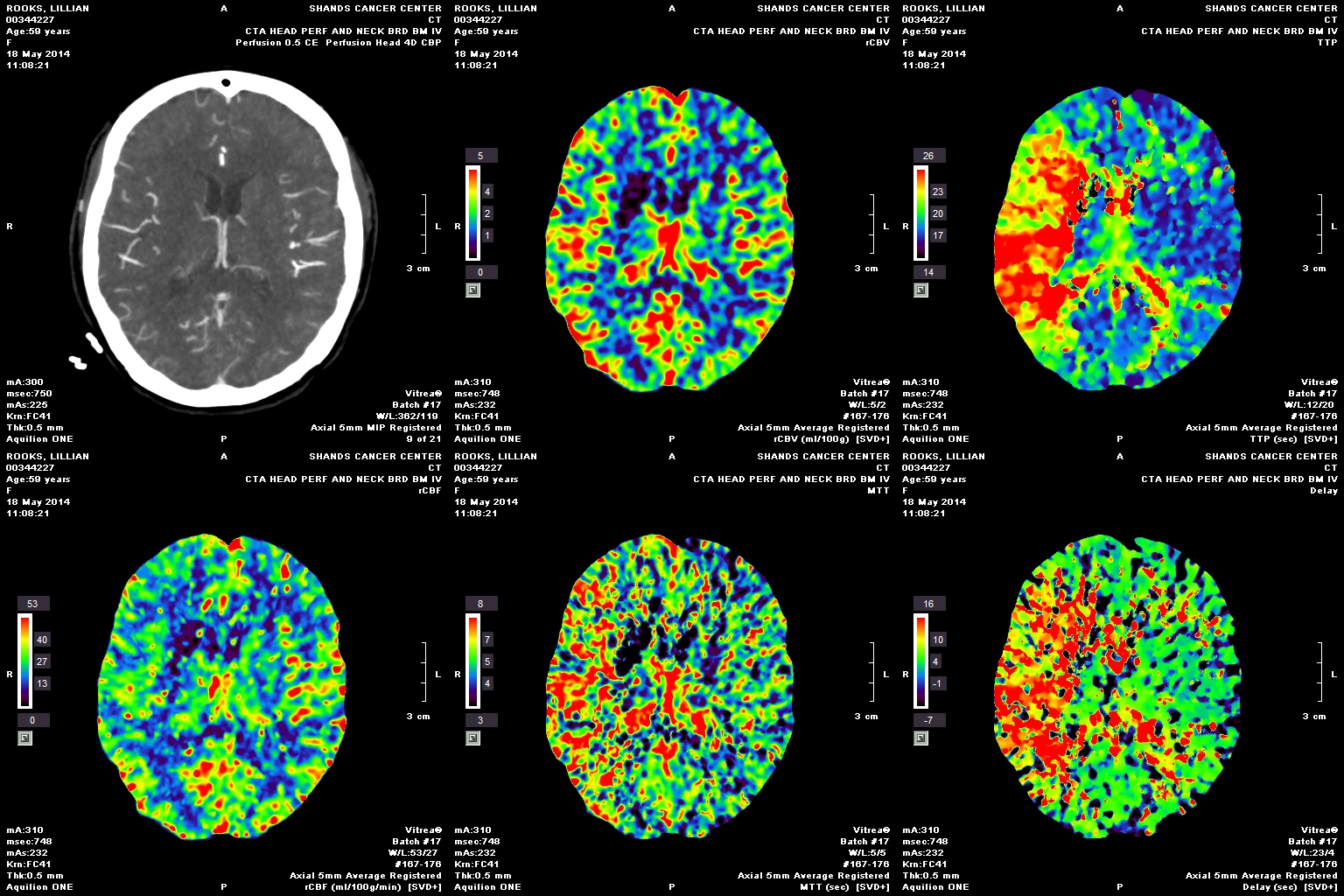 Endovascular Neurosurgery
Case Illustration #4
Endovascular embolectomy
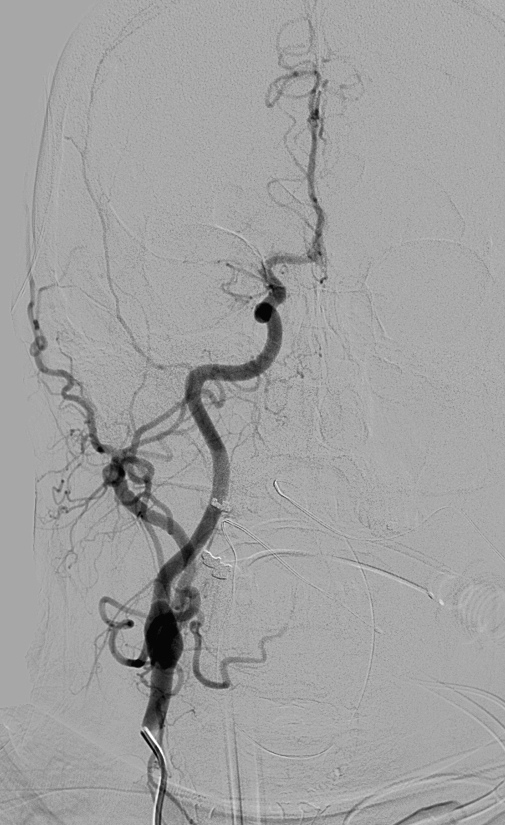 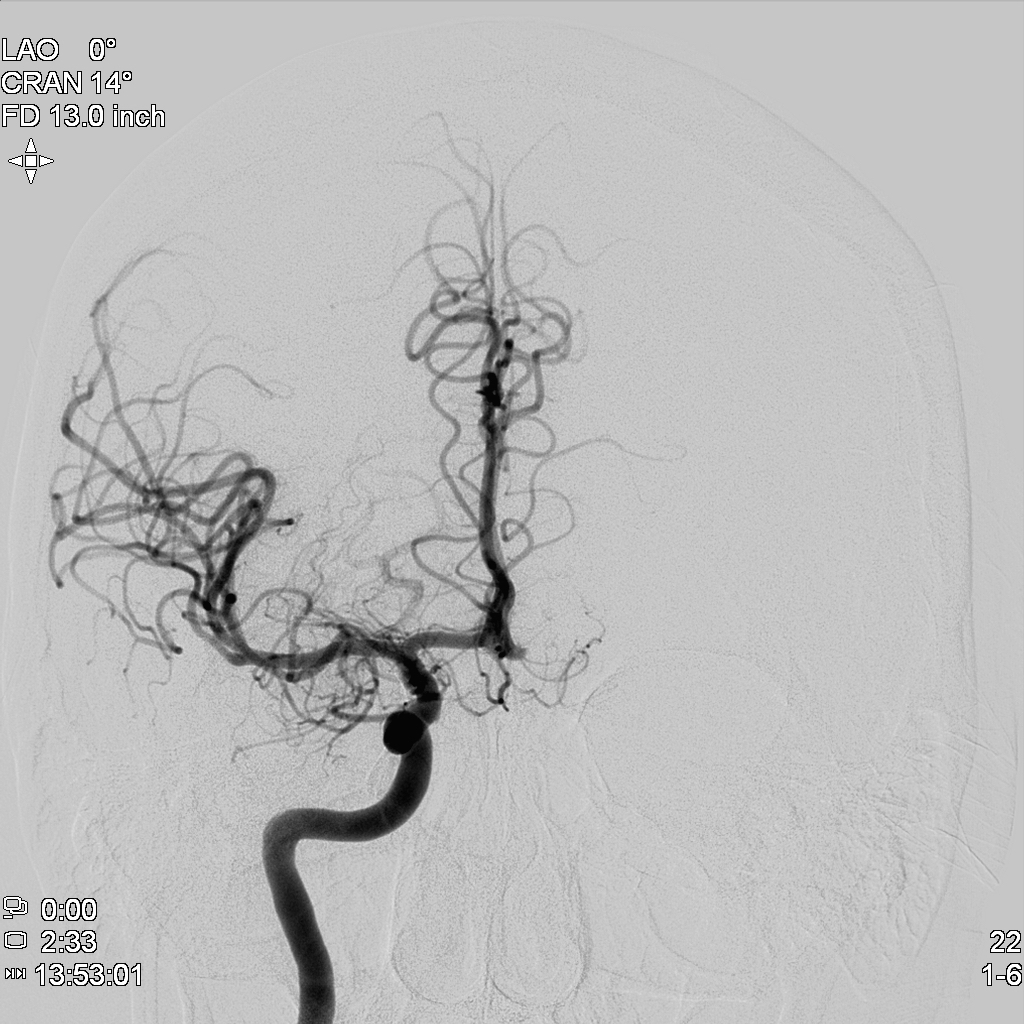 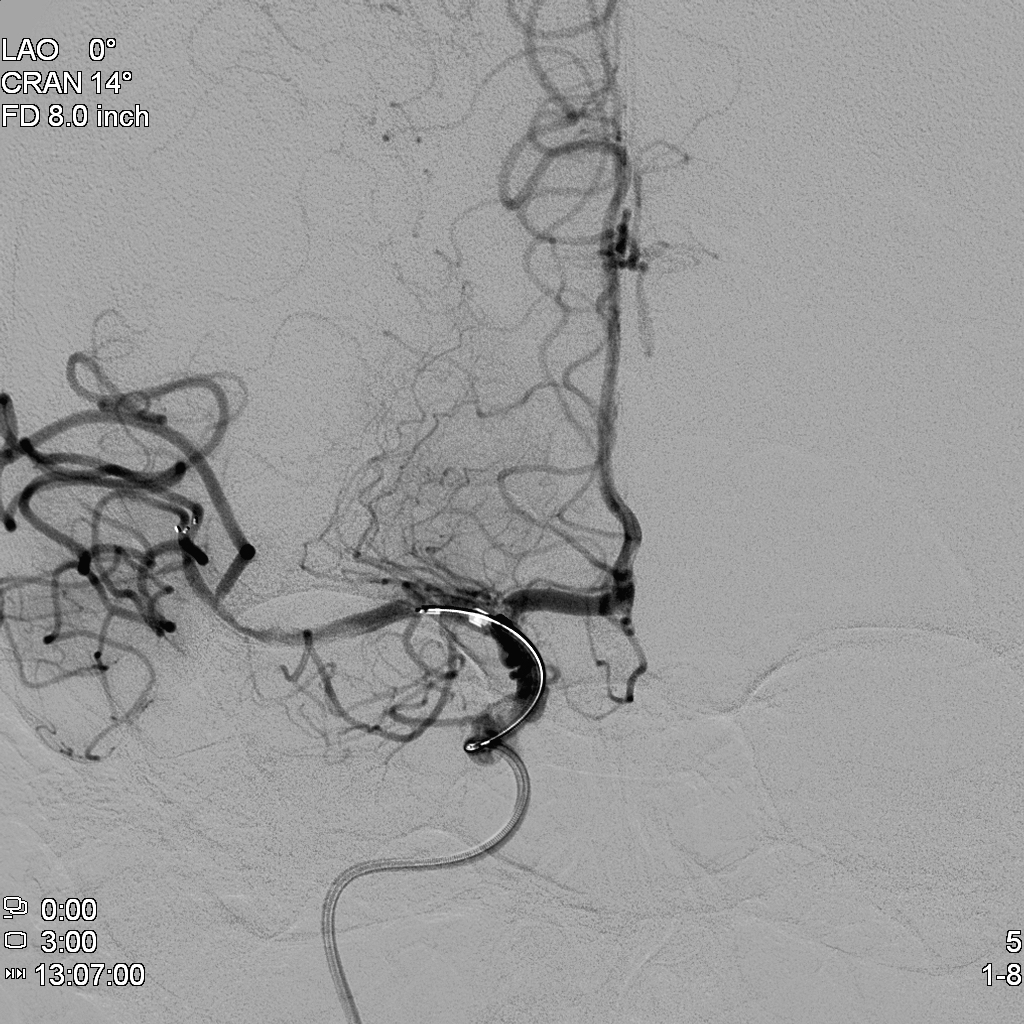 Endovascular Neurosurgery
Case Illustration #5
68 year old man s/p neck surgery and radiation therapy for neck cancer, now with TIAs of right hemiparesis
Angioplasty and stenting
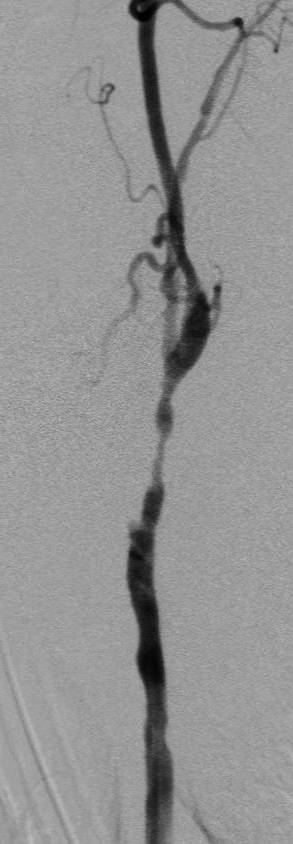 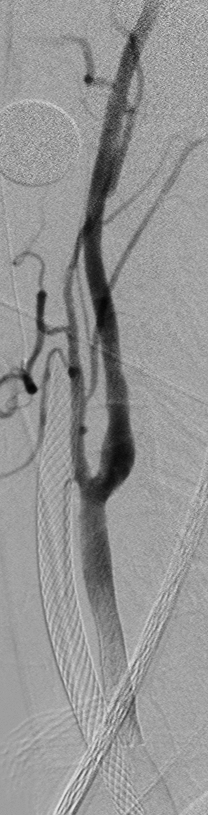 Conclusions
Vascular neurosurgery is an large and intensive subspecialty of neurosurgery
Vascular patients can be extremely critically ill
Endovascular techniques are an indispensable part of vascular neurosurgery
Fellowship training is required for endovascular privileges.  
While not required, many surgeons do opt for further fellowship training for open vascular surgery as well